253. ¿Quién Seguirle Quiere?
¿Quién a Cristo quiere de hoy en más seguir,
Su pendón alzando, yendo a combatir?
¿Quién le quiere humilde siempre aquí servir,
Siempre obedecerle, darle su existir?

Coro:
¿Quién seguirle quiere? ¿Quién responderá
Al buen Redentor, “Heme aquí, yo iré?”
¿Quién doquier que fuera tras su huella irá?
¿Quién dirá al Señor, “Yo te seguiré?”
2. ¿Quién seguirle quiere con profundo amor,
Dándole la gloria, dándole el honor,
De su noble causa siendo defensor,
Y en su santa viña fiel trabajador?

Coro:
¿Quién seguirle quiere? ¿Quién responderá
Al buen Redentor, “Heme aquí, yo iré?”
¿Quién doquier que fuera tras su huella irá?
¿Quién dirá al Señor, “Yo te seguiré?”
3. ¿Quién seguirle quiere sin vacilación,
A su seno huyendo de la tentación,
Sin dudar, confiando en su protección,
Y gozando siempre de su bendición?

Coro:
¿Quién seguirle quiere? ¿Quién responderá
Al buen Redentor, “Heme aquí, yo iré?”
¿Quién doquier que fuera tras su huella irá?
¿Quién dirá al Señor, “Yo te seguiré?”
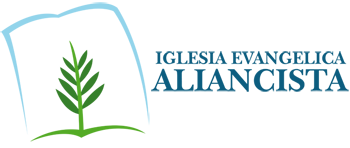